Καρκίνος κόλπου και αιδοίου
Μπαλαφούτα Μυρσίνη Έρση 
Ακτινοθεραπευτής Ογκολόγος 
 Επίκουρη Καθηγήτρια ΠαΔΑ
Αδρή αναπαράσταση του γυναικείου γεννητικού συστήματος
Η ανατομία του αιδοίου
Κλινική εικόνα –συμπτωματολογία
Κνησμός 
Σταγονοειδής αιμορραγία
Εκροή υγρών

   ΣΕ ΠΡΟΧΩΡΗΜΕΝΗ ΝΟΣΟ
Δυσκολία στην ούρηση
Δυσκολία στην αφόδευση
Προδιαθεσικοί παράγοντες για Ca αιδοίου
Δυστροφικές βλάβες του αιδοίου (σκληρυντικός και ατροφικός λειχήνας).
Κάπνισμα.
Σεξουαλικώς μεταδιδόμενα νοσήματα (HSV, σύφιλη, HPV).
Ιστορικό δυσπλαστικών ενδοθηλιακών αλλοιώσεων.
HPV σε 70-80%
Χρόνια ανοσοκαταστολή

 ΣΥΧΝΟΤΕΡΟΣ ΣΤΗΝ ΕΜΜΗΝΟΠΑΥΣΗ 
HPV μόλυνση
Διαγνωστική προσέγγιση
Γυναικολογική εξέταση, επισκόπηση και ψηλάφιση της περιοχής.
Λήψη βιοψίας
ΣΕ ΠΡΟΧΩΡΗΜΕΝΗ ΝΟΣΟ :  πρωκτο-ορθο σκόπηση και κυστεοσκόπηση
Αξονική τομογραφία κοιλίας και θώρακα με σκιαγραφικό
Ιστολογική εικόνα
Πλακώδες νεόπλασμα 80-90%
Αδενοκαρκίνωμα (όγκοι των  βαρθολίνειων αδένων) 
Αδενοκυστικό καρκίνωμα
Σάρκωμα, μελάνωμα, νευροενδοκρινή καρκινώματα (σπάνια)
Προγνωστικοί παράγοντες
Θεραπευτική αντιμετώπιση
Χειρουργική : αιδοιεκτομή /  ευρεία τοπική εκτομή με λεμφαδενεκτομή μηροβουβωνικών λεμφαδένων.
Ακτινοθεραπεία: 
Προεγχειρητική με ταυτόχρονη ΧΜΘ    
Μετεγχειρητική 
Ριζική ακτινοθεραπεία με ταυτόχρονη χημειοθεραπεία ( σε ανεγχείρητη νόσο)
Θεραπευτικές επιλογές ανά στάδιο νόσου
Στάδιο II (T2N0) :
Μετεγχειρητική ακθ (ΜΕΑ)
Στάδιο III (T1,2N1/T3N0) :
MEA + ΧΜΘ
Στάδιο IV (T1-3N2/T4N0-2) :
ΠΕΑθ/Χθ > εγχείρηση > ΜΕΑθ/Χθ
Ενδείξεις ΑΚΘ σε Ca αιδοίου
Θετικά χειρουργικά όρια
Μεταστάσεις στους βουβωνικούς λεμφαδένες
Ασθενείς με 3 ή > βουβωνικούς ομόπλευρους, ή  ετερόπλευρους ή αμφοτερόπλευρους 				
Ανεγχείρητος όγκος 
Ιατρική αντένδειξη χειρουργικής επέμβασης
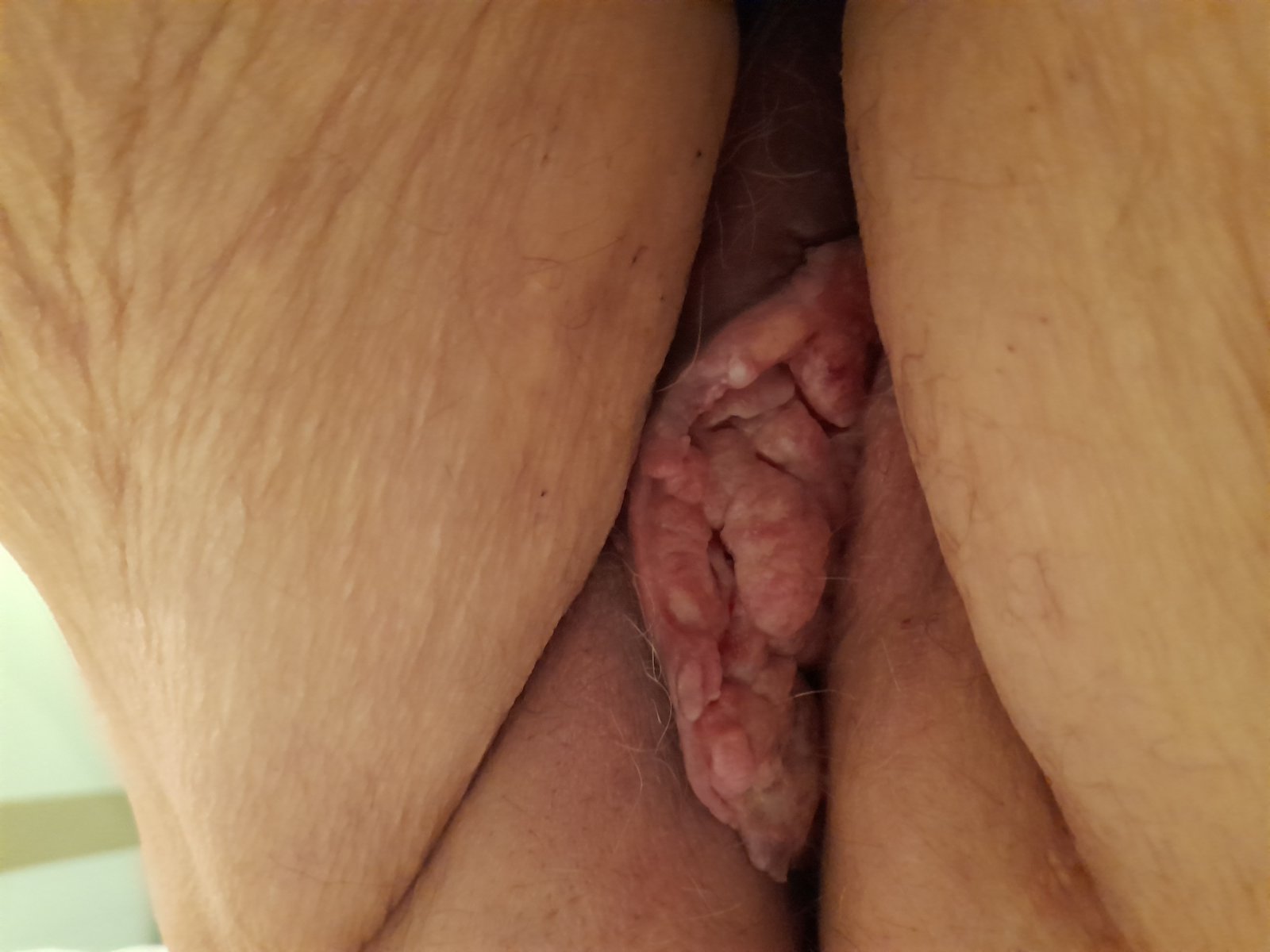 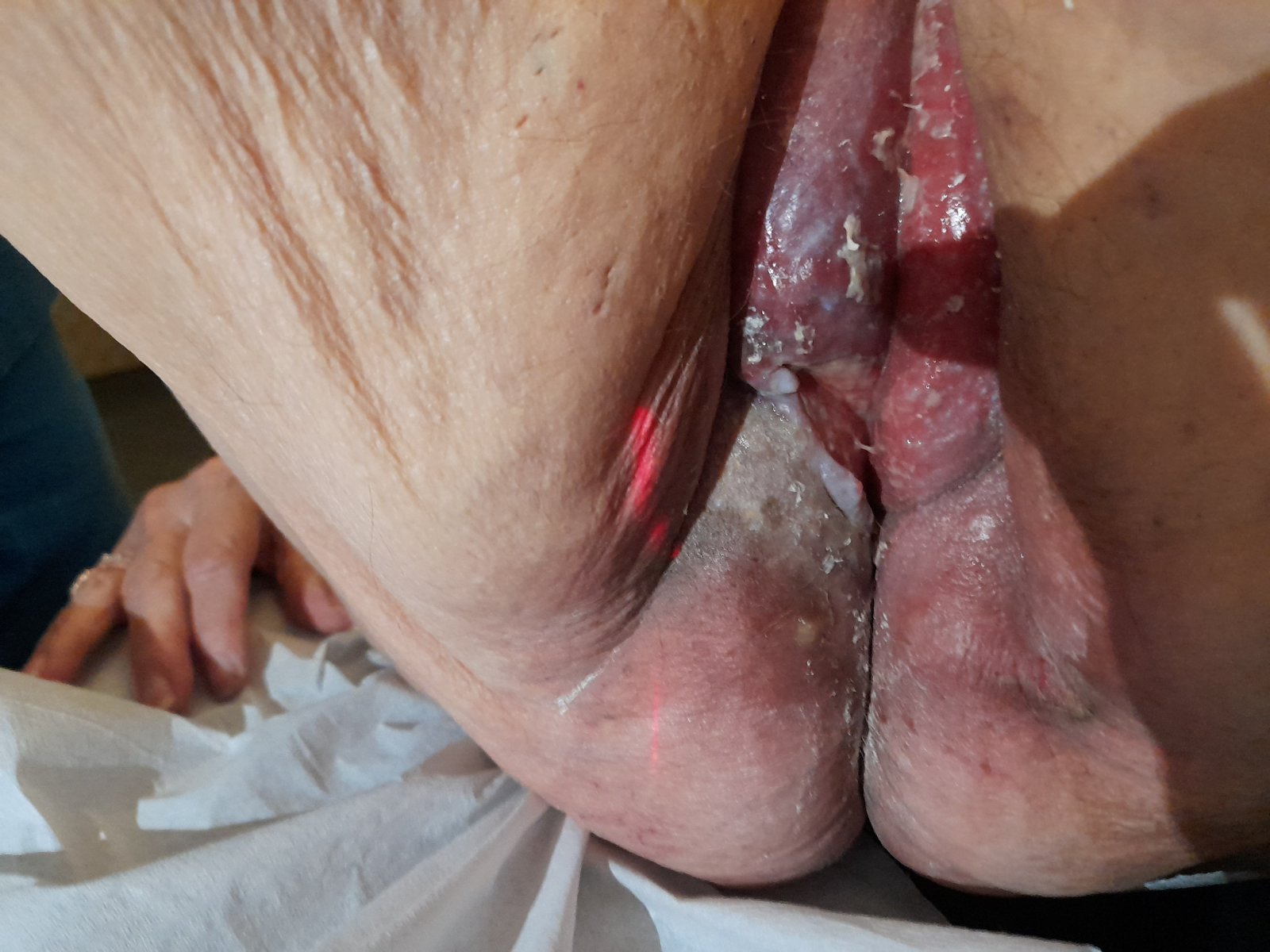 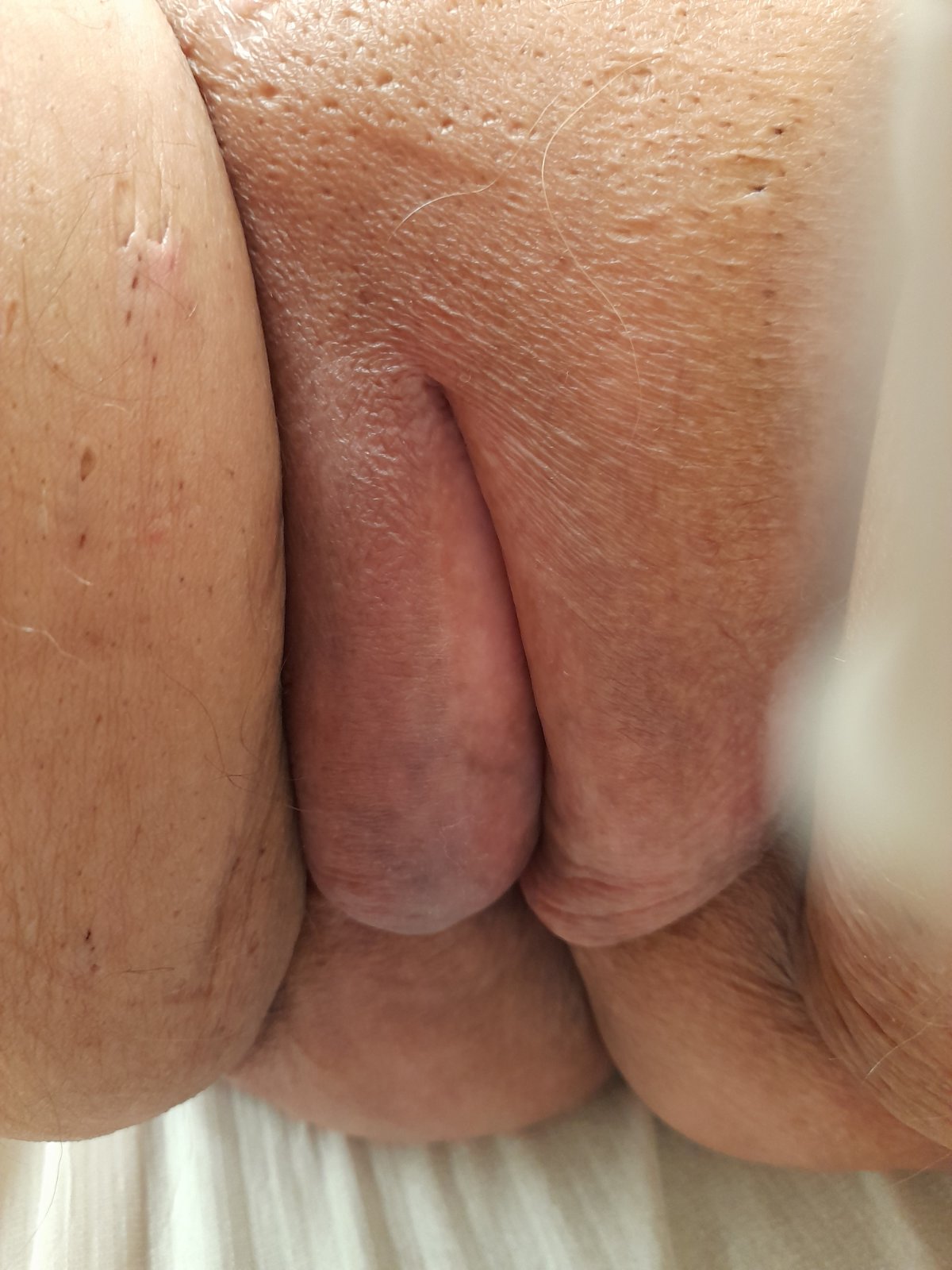 Κατά την διάρκεια της ΑΚΘ
1 μήνα μετά την ΑΚΘ
Πλακώδες νεόπλασμα αιδοίου πριν την ΑΚΘ
Η κατανομή της δόσης και η ακτινοβολητέα περιοχή στον καρκίνο του αιδοίου. Είναι πολύ σημαντική η σωστή κάλυψη των βουβωνικών λεμφαδένων.
Πλάνο ΑΚΘ σε Ca αιδοίου
Πλάνο ΑΚΘ με τις ισοδοσιακές καμπύλες IMRT Vmat
Προεγχειρητική ΑΚΘ
ΒΡΘ σε καρκίνο κόλπου -αιδοίου
Καρκίνος αιδοίου
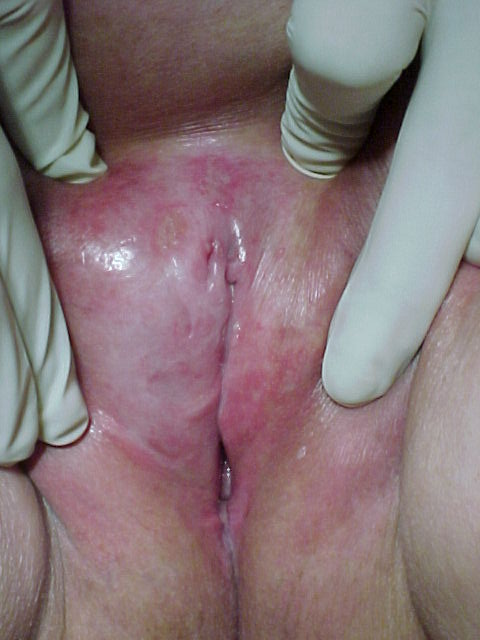 Παρενέργειες της ακτινοθεραπείας
ΚΑΡΚΙΝΟΣ ΚΟΛΠΟΥ
Καρκίνος κόλπου
Ο κόλπος είναι μία σωληνώδης, διατατή δομή με μέσο μήκος περίπου 8,5 εκατοστά.
 Βρίσκεται πίσω από τη βάση της ουροδόχου κύστεως και την ουρήθρα και μπροστά από το ορθό.
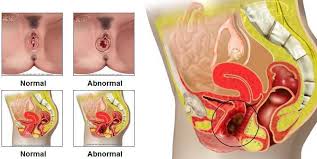 Αιτιολογία
Κύριος επιβαρυντικός παράγοντας για την εμφάνιση της νόσου είναι ο ιός HPV, ο λόγος όμως για την μικρότερη συχνότητά του –σε σχέση με τον Ca του τραχήλου της μήτρας – αποτελεί η σχετική σταθερότητα του επιθηλίου του κόλπου σε σχέση με το μεταπλαστικό επιθήλιο του τραχήλου.
Κλινική εικόνα –συμπτωματολογία
Κολπική αιμορραγία κυρίως μετά την σεξουαλική επαφή.
Δυσουρία.
Κολπικά εκκρίματα.
Πόνος στην πύελο –σε προχωρημένη νόσο-.
Επιδημιολογία.  Ιστολογία
Ο καρκίνος του κόλπου είναι εξαιρετικά σπάνιος. Αντιπροσωπεύει μόλις το 1-2% των γυναικολογικών νεοπλασιών. 
Σχετίζεται με έκθεση κατά την ενδομήτρια ζωή σε διεθυλστιλβεστρόνη (δεκαετία1970)
Τα  δευτεροπαθή νεοπλάσματα του κόλπου είναι συχνότερα των πρωτοπαθών. 
Ιστολογικά  
Πλακώδες νεόπλασμα  85% 
Αδενοκαρκίνωμα σε νεαρές γυναίκες (17-21 ετών). Μεθίσταται πολύ εύκολα σε λεμφαδένες και πνεύμονες.
Διάγνωση
Λήψη ιστορικού και λεπτομερής Κλινική εξέταση .
Κολποσκόπηση και λήψη βιοψίας.
Κυστεοσκόπηση, ορθοσκόπηση.
MRI κοιλίας και 
CT θώρακος
Αιματολογικές εξετάσεις. 
Εξέταση για ύπαρξη HIV.
MRI εικόνες νεοπλάσματος κόλπου
MRI  Τ2 εικόνα, καρκίνος κόλπου. Παρατηρείται ευμεγέθης μάζα (αστερίσκος), η οποία πληροί τον κόλπο. Τα βέλη δείχνουν την εμμηνοπαυσιακή μήτρα.
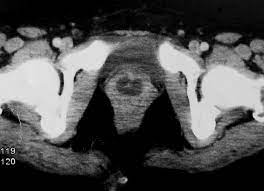 MRI εικόνα  Καρκίνος κόλπου
MRI εικόνα με καρκίνο κόλπου
Εκτεταμένη νεοπλασματική νόσος τραχήλου και κόλπου σε MRI
Πρόγνωση
Σημαντικοί προγνωστικοί παράγοντες είναι :
 στο στάδιο της νόσου κατά την διάγνωση, 
η θέση της βλάβης, 
το μέγεθος του όγκου, 
η ηλικία της ασθενούς,
 ο ιστολογικός τύπος και 
ο βαθμός διαφοροποίησης των κυττάρων.
Θεραπευτική προσέγγιση
ΧΕΙΡΟΥΡΓΕΙΟ :Η προ διηθητική νόσος πάντα πρέπει να θεραπεύεται γιατί έχει την τάση να εξελίσσεται σε διηθητική νόσο. Αφαιρείται τοπικά ή εφαρμόζεται τοπικά χημειοθεραπεία με 5-FU. 
ΑΚΤΙΝΟΘΕΡΑΠΕΙΑ: 
Μετεγχειρητική 
Ριζική με ταυτόχρονη χημειοθεραπεία (ως παράγοντες ακτινοευαισθητοποίησης)
Συνιστώμενες δόσεις για τα στάδια Ι-IVa
Παρενέργειες ακτινοθεραπείας
Στις άμεσες παρενέργειες περιλαμβάνονται η πρωκτίτιδα, η κυστίτιδα και η βλεννογονίτιδα του κόλπου.
 Στις απώτερες παρενέργειες περιλαμβάνονται η εξέλκωση του κόλπου, η στένωση του κόλπου, η κυστίτιδα, η στένωση της ουρήθρας, η δημιουργία συριγγίου καθώς και η νέκρωση της κεφαλής του μηριαίου οστού.
Τεχνικές ακτινοθεραπείας
Η ασθενής είναι σε ύπτια θέση. Εφαρμόζεται η βατραχοειδής θέση όταν πρόκειται να ακτινοβοληθούν οι βουβωνικές περιοχές. 
3Dconformal και
 IMRT V mat για καλύτερη κάλυψη των γειτονικών υγειών ιστών και τον περιορισμό των παρενεργειών.
Διηθητικό νεόπλασμα κόλπου με επέκταση στο αιδοίο
Εκτεταμένο νεόπλασμα κόλπου με πνευμονικές «Μ»
IMRT V mat πλάνο ΑΚΘ
ΒΡΘ σε CA κόλπου
ΒΡΘ σε καρκίνο κόλπου
Εντοπιστική ακτινοθεραπεία παλαιάς τεχνικής ΑΚΘ